СОВРЕМЕННЫЕ МЕТОДЫ ПРОДВИЖЕНИЯ HR-БРЕНДА
Подготовила Капустянская Д. А.Магистрант, 1 курсГОУ ВПО «Донецкий национальный университет», ДНР, Россия.
[Speaker Notes: Оригинальные шаблоны для презентаций: https://presentation-creation.ru/powerpoint-templates.html 
Бесплатно и без регистрации.]
Профайлы и профиль компании на сайтах поиска работы, карьерных порталах
В одном месте должна быть собрана вся важная информация о компании для соискателей. 


!
Важно сделать акцент на успехах компании, её проекты, трудовую направленность, а также корпоративным ценностям.
Профайлы и профиль компании на сайтах поиска работы, карьерных порталах
Необходимо предоставить соискателю информацию о стабильности компании, какие имеются социальные пакеты, гарантии медицинского страхования, какие существуют возможности карьерного роста.
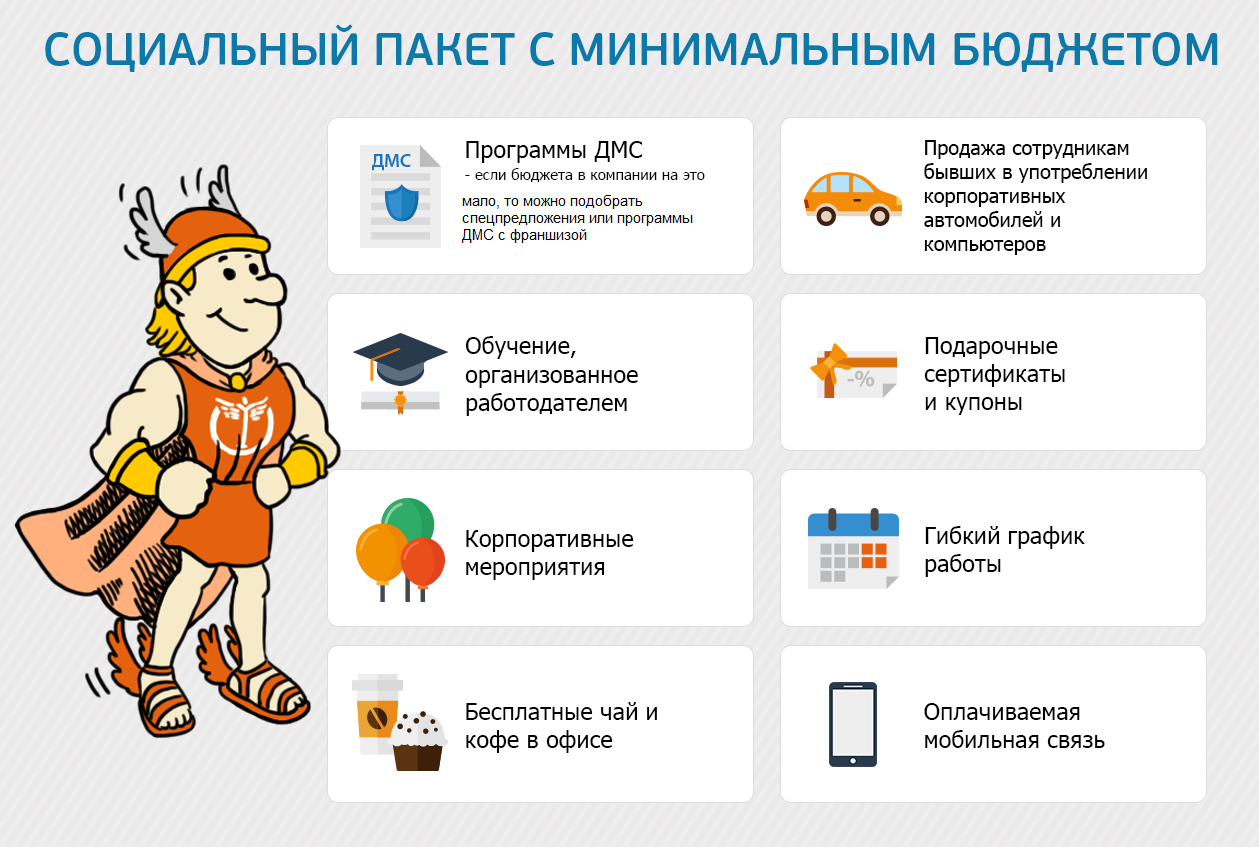 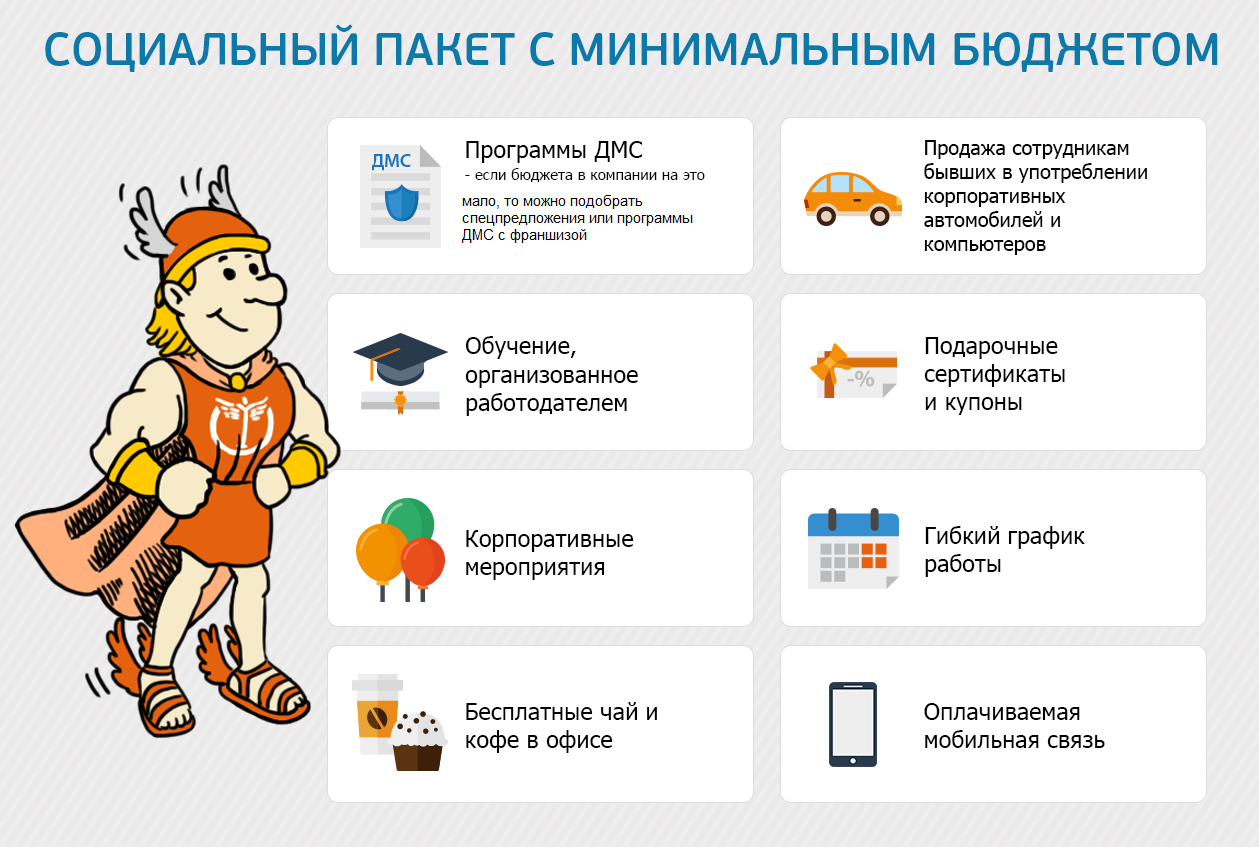 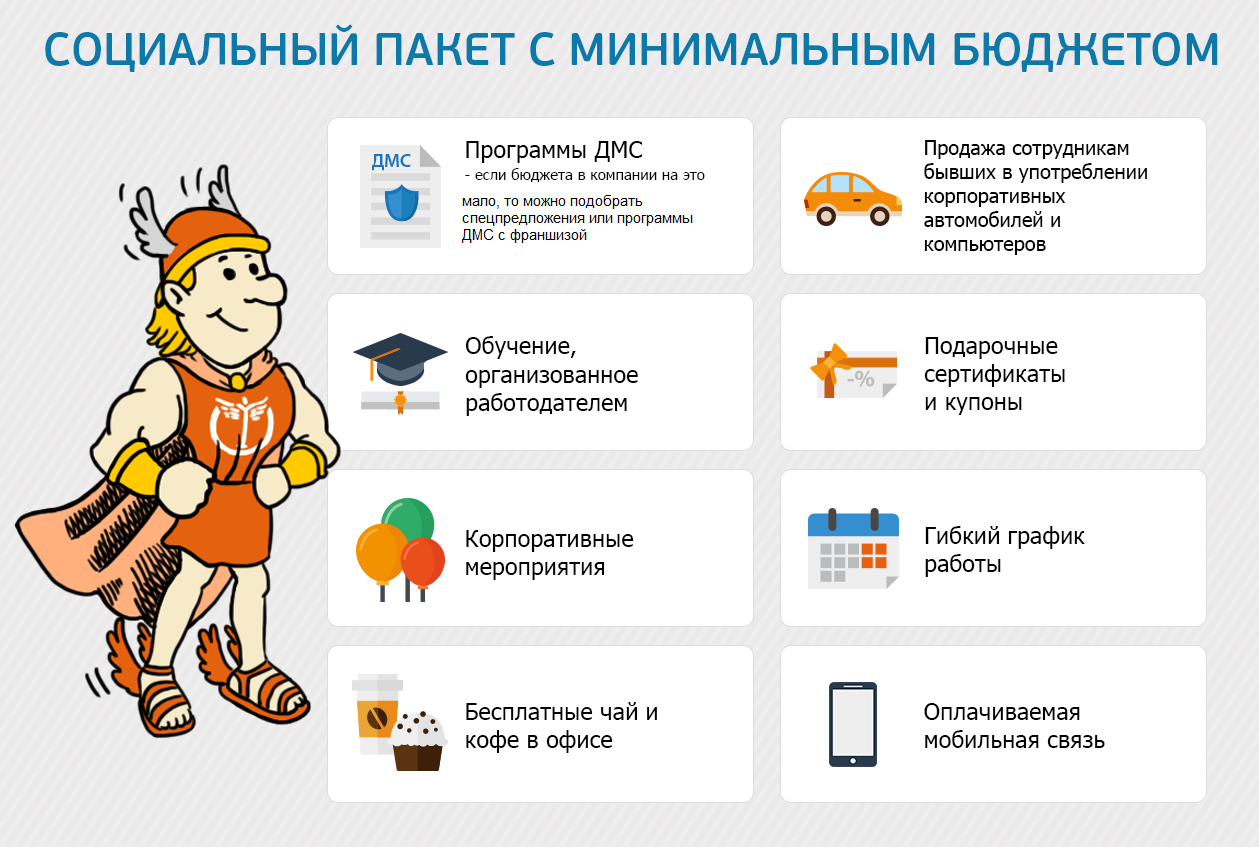 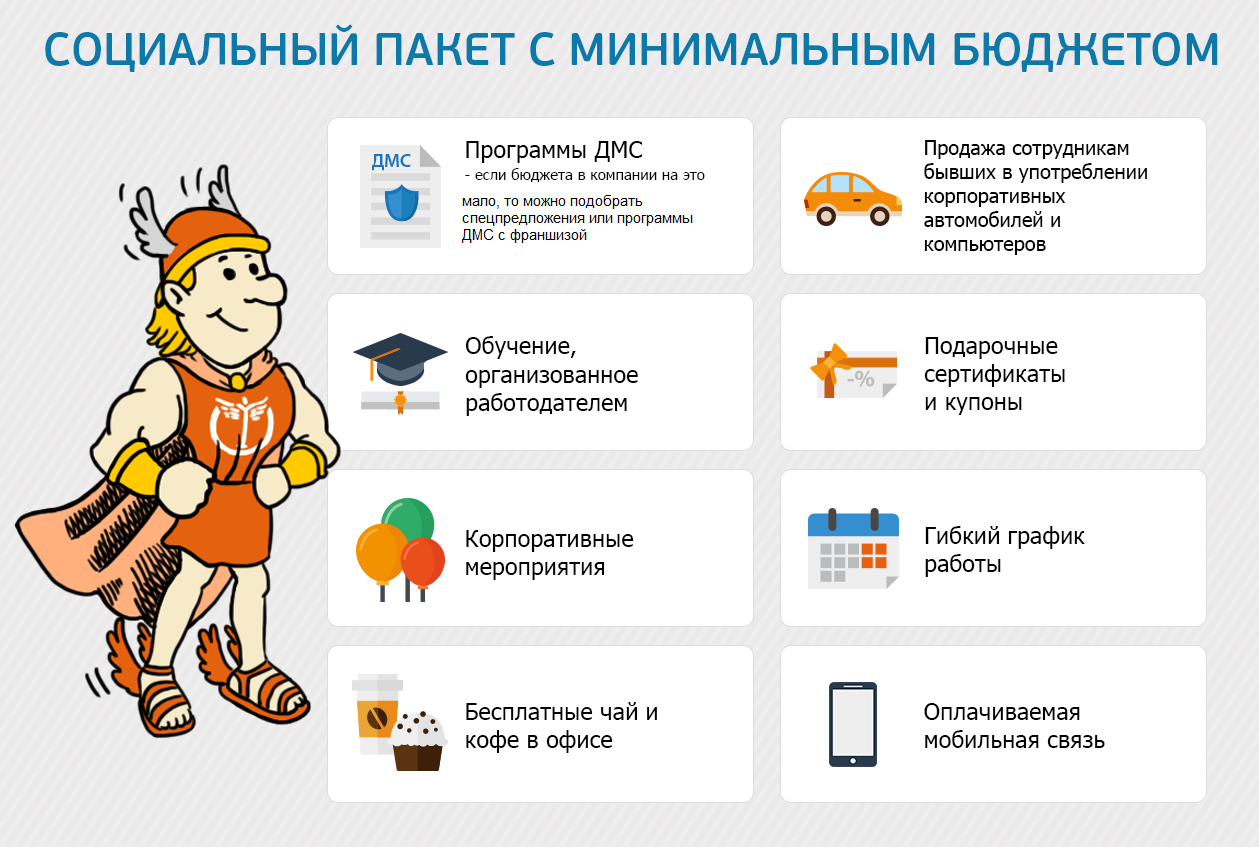 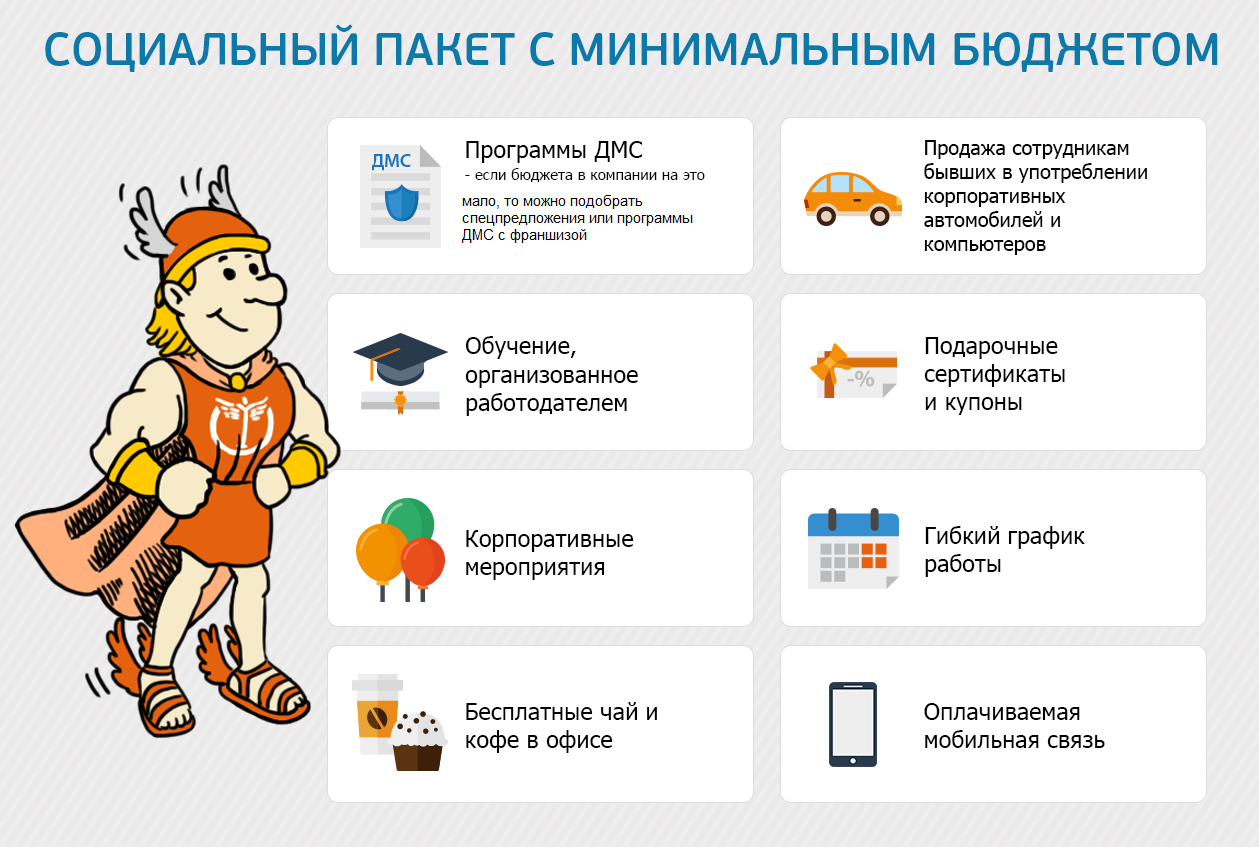 SMM
Social Media Marketing (маркетинг в социальных сетях)
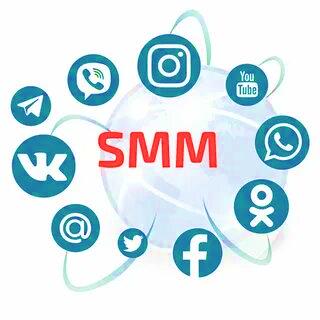 Зарекомендовал себя как самостоятельный и эффективный метод продвижения сайтов, товаров или услуг.
SMM
SMM
Риски

Социальные сети полны негатива, при росте популярности аккаунта увеличивается количество недоброжелателей, что может поспособствовать появлению скандала вокруг компании. 

Если не уметь правильно обрабатывать негатив, отслеживать все комментарии, отметки и посты об организации вне её профиля, то репутация фирмы может быть под ударом.
HR-лендинг или лендинг вакансий
Одностраничный сайт, который может заменить типовые разделы со списком вакансий, которые размещают на веб-ресурсах компании.
Создаётся с одной целью - совершение целевого действия, с помощью чего осуществляется сбор контактных данных или резюме соискателя.
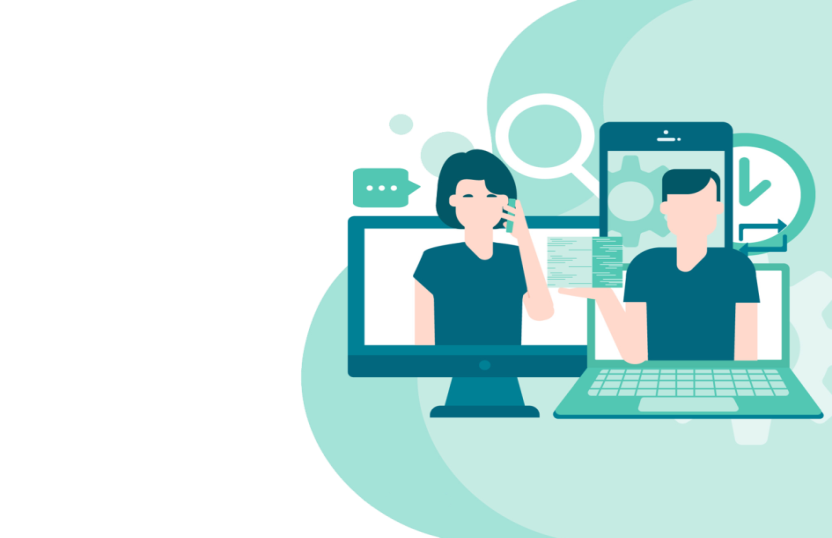 Обеспечивает более высокой конверсией, чем у сервисов по поиску и найму сотрудников, то есть поиск кандидатов эффективнее за счёт побуждения к действию
Публикации в СМИ
Повышает узнаваемость и охват.
Подходит для продвижения нового HR-бренда.
! 
Чтобы информация поступила в полном объёме и не вводила соискателя в заблуждение, необходимо говорить как о преимуществах работы в организации, так и о подводных камнях.
Ивенты
От англ. «Event».
Цель - донести партнерам информацию о достижении компании, выпуске новой продукции, а также улучшить репутацию бренда, привлечь внимание к компании и показать конкурентные преимущества через личное общение с командой. 

Возможность обрести новые полезные контакты, повысить квалификацию.
Способ «посмотреть со стороны» и включить в работу те решения, которые до этого не были замечены.
Пример применения методов продвижения
Коммуникационное агентство «Migel Agency»

Продвижение HR-бренда началось с SMM в социальной сети «Instagram».

Количество откликов увеличивалось, за счёт тёплой атмосферы внутри коллектива, которая была продемонстрирована в аккаунте  агентства.
Пример применения методов продвижения
HR-ивент - мероприятие, направленное на сплочение коллектива, тимбилдиги, корпоративы. 

Рабочий процесс более эффективный за счёт грамотного взаимодействия внутри команды.
Пример применения методов продвижения
Критерии выбора:

Сплочение коллектива: укрепление командного духа, установление более крепких связей между сотрудниками.
Заинтересованность каждого сотрудника.
Укрепление имиджа «Migel Agency» как работодателя, повышение узнаваемости и привлекательности у соискателей.
Пример применения методов продвижения
«День НЕвзрослого Человека»

Построен в формате интерактивного квеста с участием актёров. Участники разделились на команды и попробовали себя в самых популярных профессиях детства: они были и докторами, и полицейскими, и пожарными. 
Результат:
Психологическая разгрузка и снятие стресса после работы.
Тимбилдинг.
Установление крепких неформальных связей.
Мотивация к достижению карьерных целей, уверенность в успехе. 
Повышение узнаваемости на рынке труда.
Анализ эффективности комбинаций применяемых методов и каждого в отдельности рекомендуется проводить через 4–6 месяцев использования. 

Продвижение бренда не только улучшает имидж компании, но и упрощает наём сотрудников даже во время больших перемен!
Спасибо за внимание!